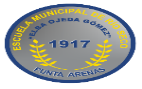 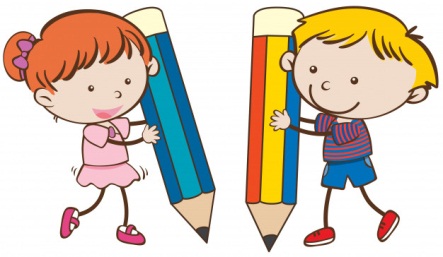 Artículos informativos
Profesora Lorena Hernández
Lenguaje y comunicación
4° básico
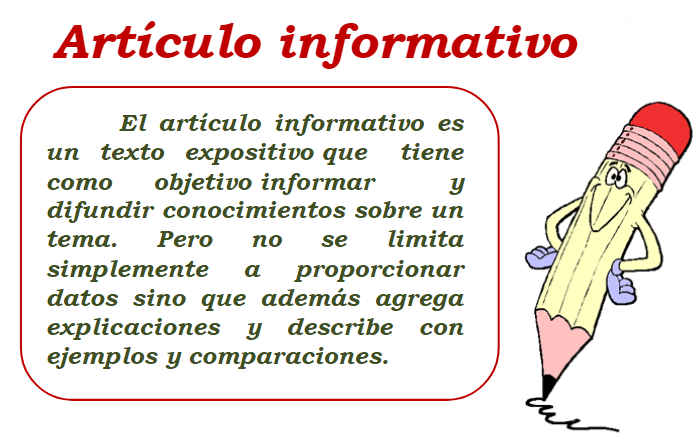 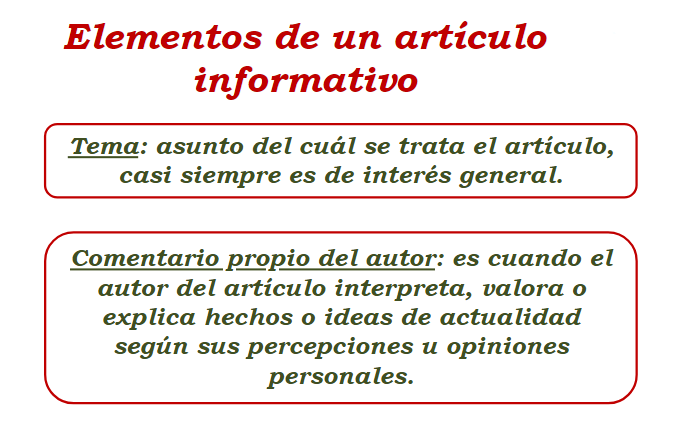 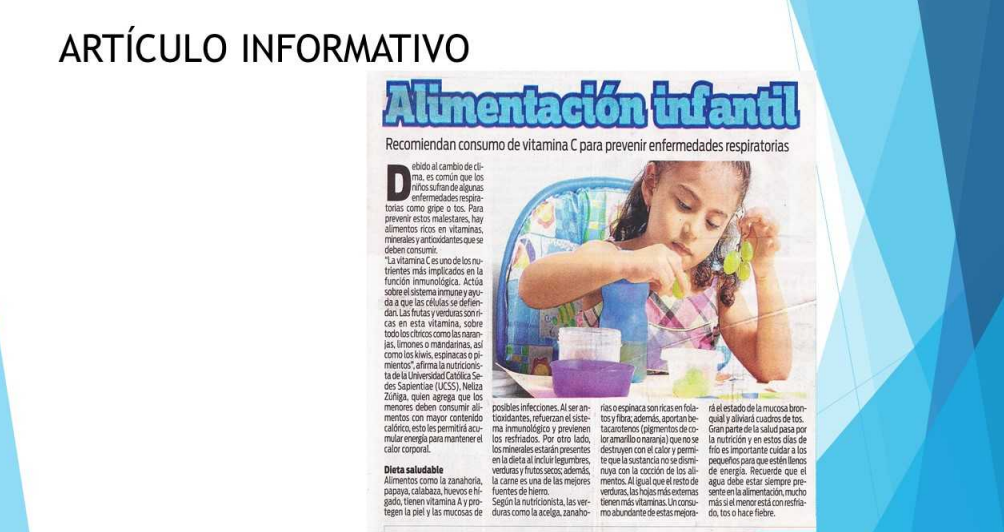 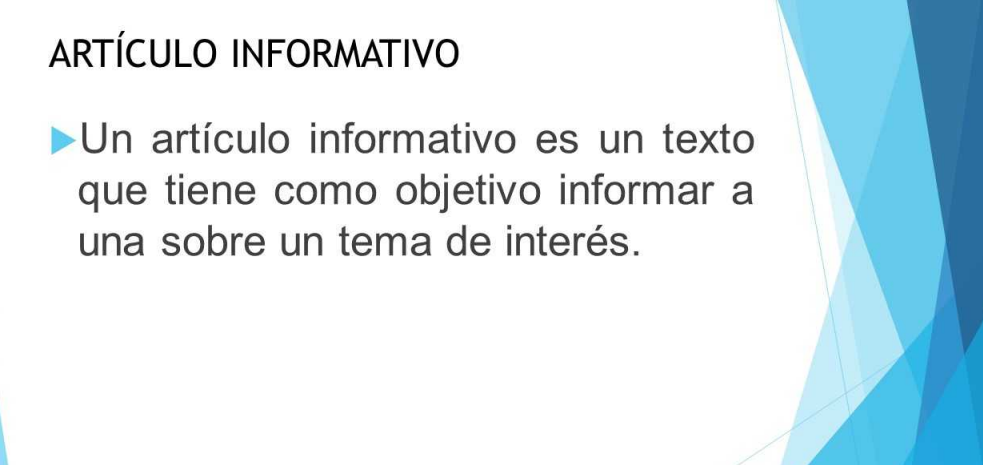 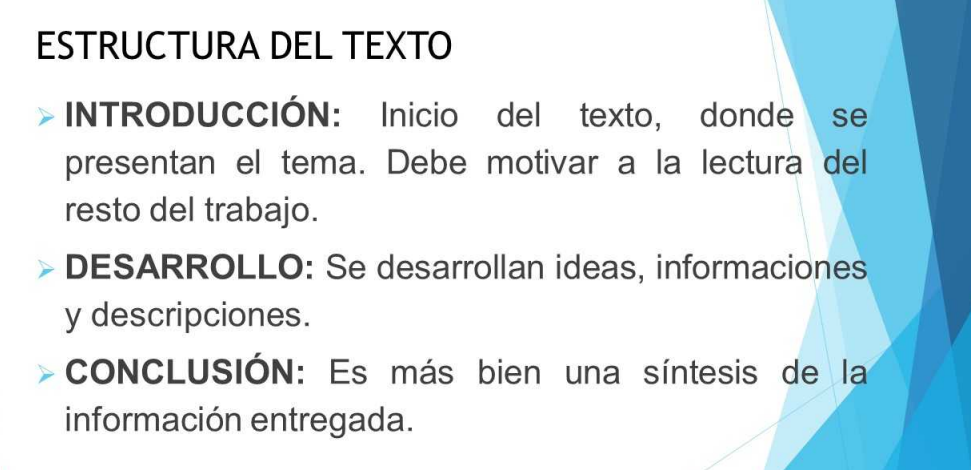 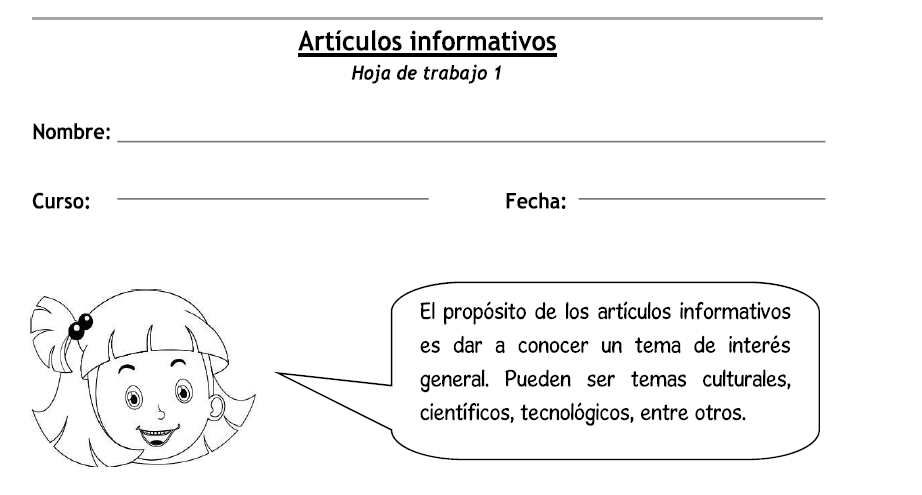 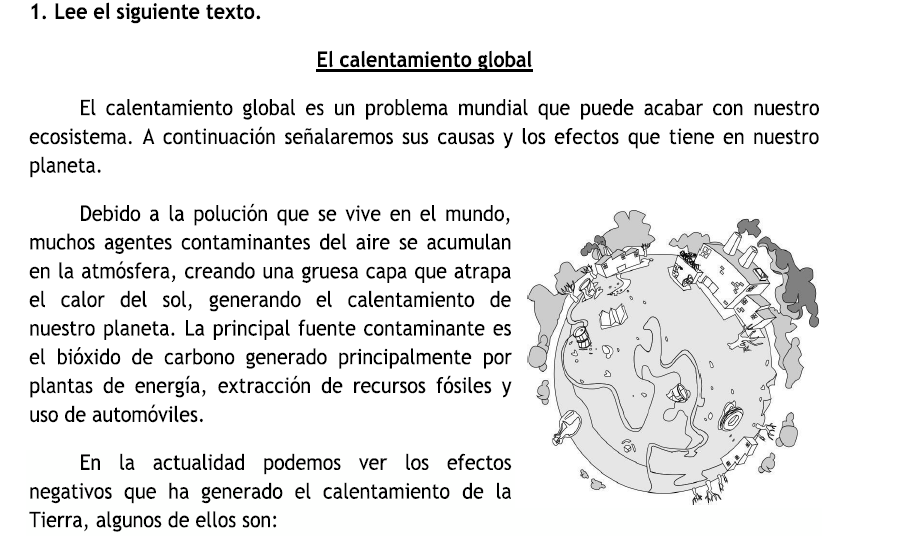 TITULO
INICIO
DESARROLLO
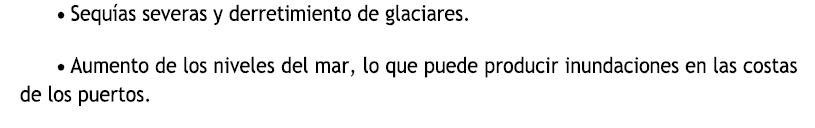 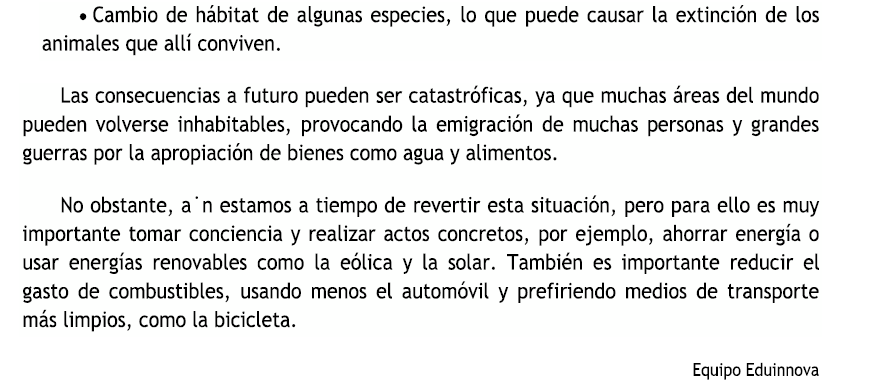 CONCLUSIÓN
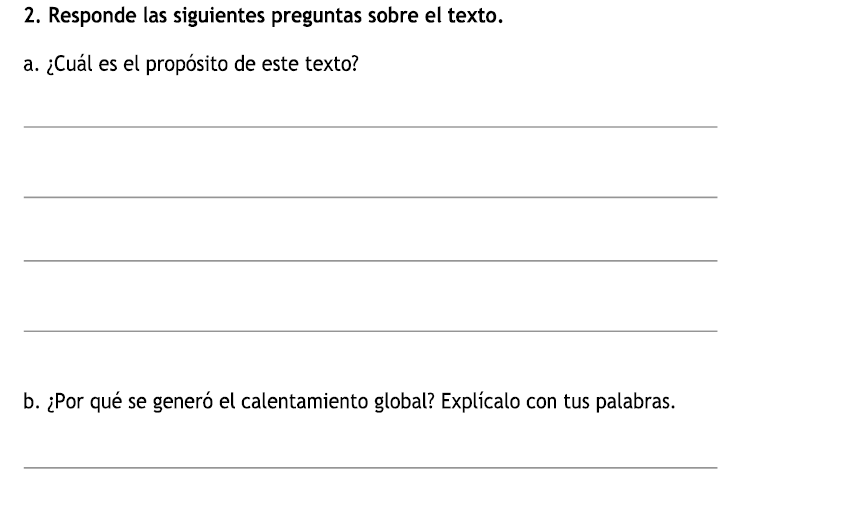 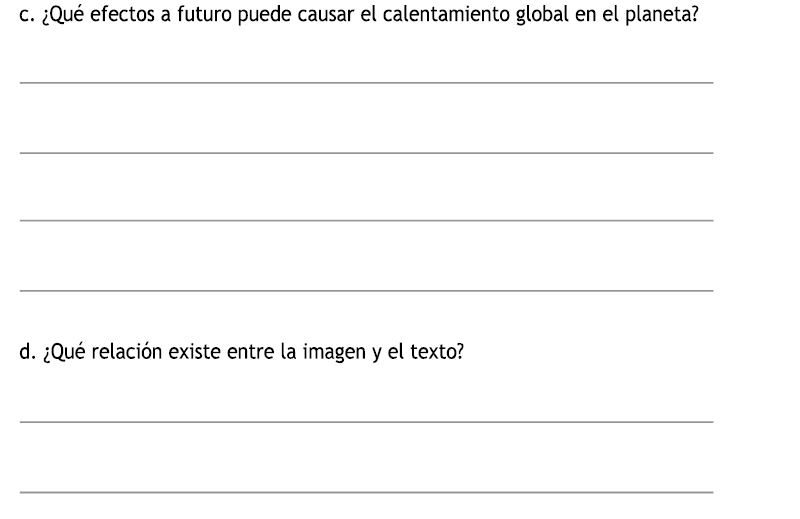 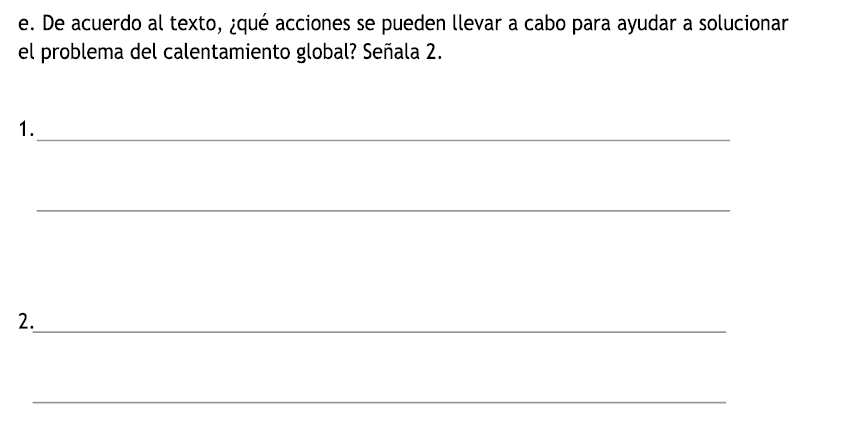 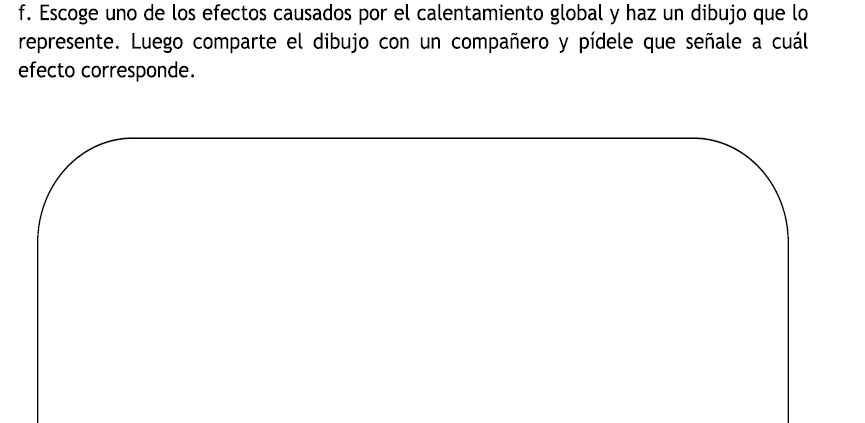 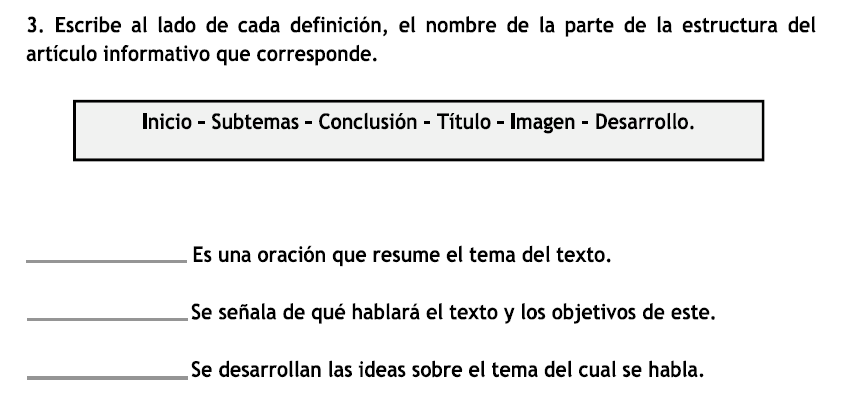 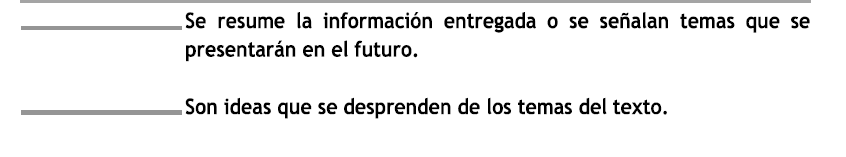 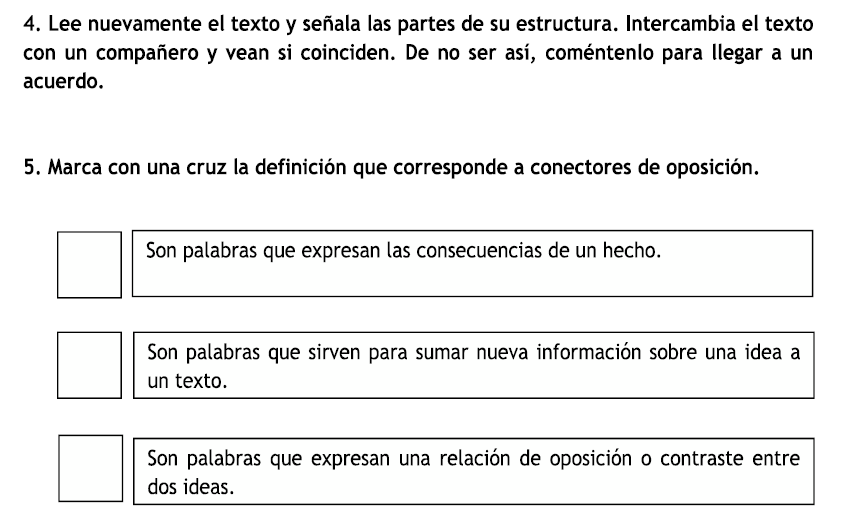 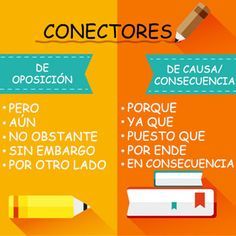 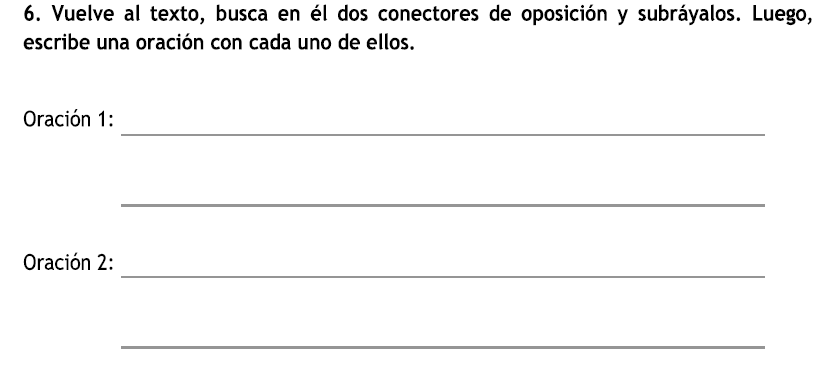 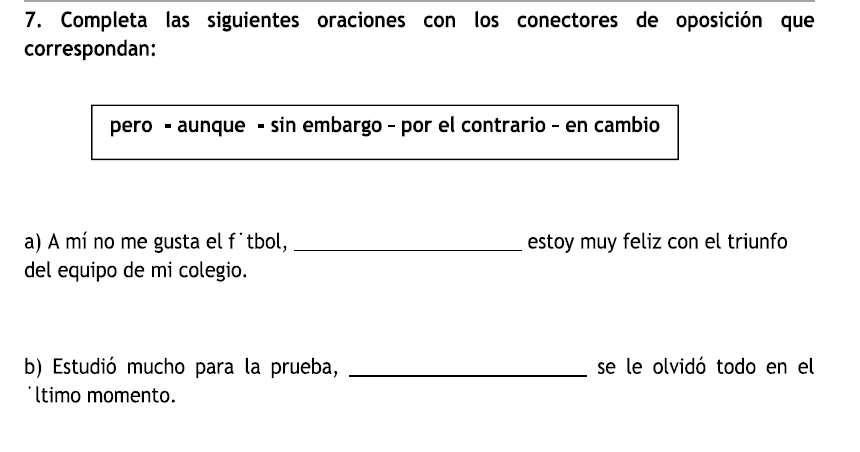 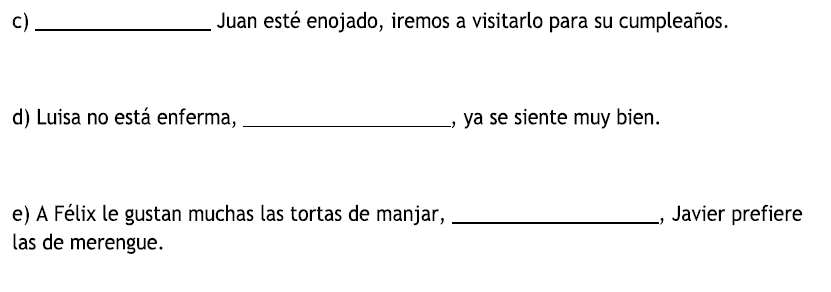 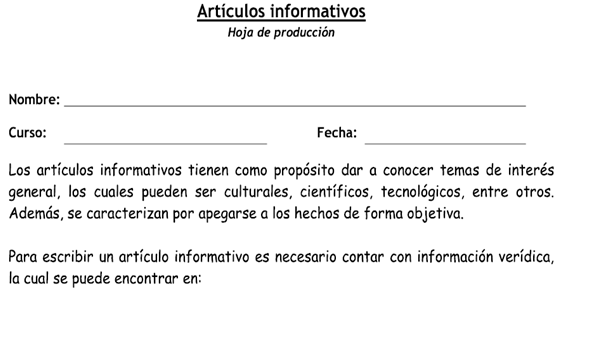 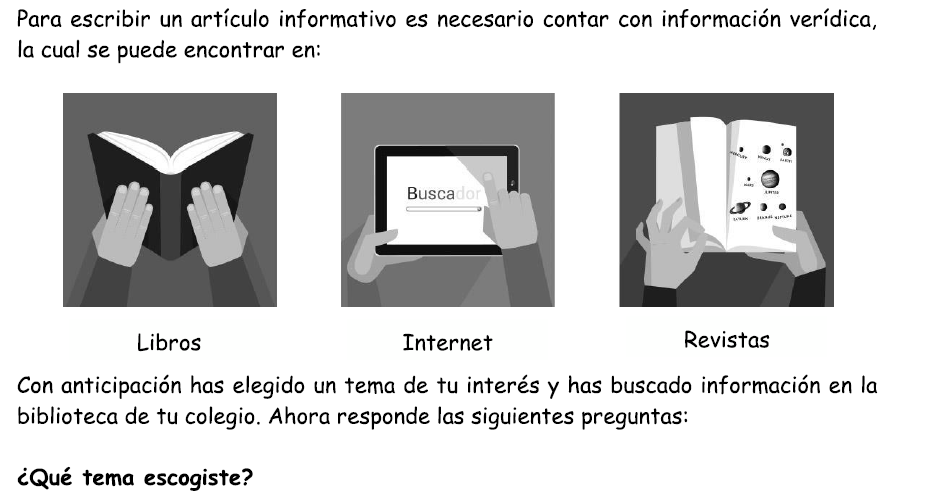 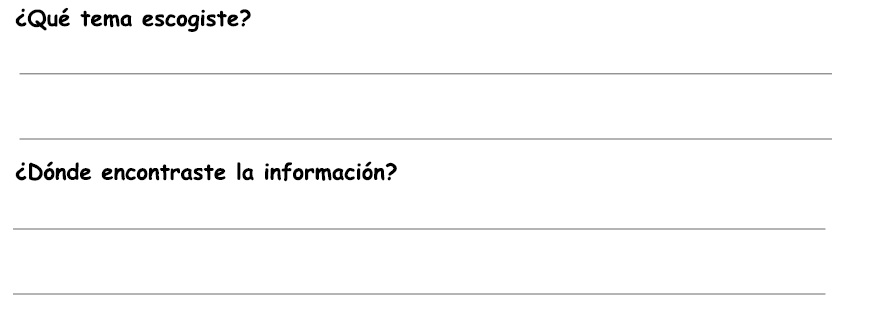 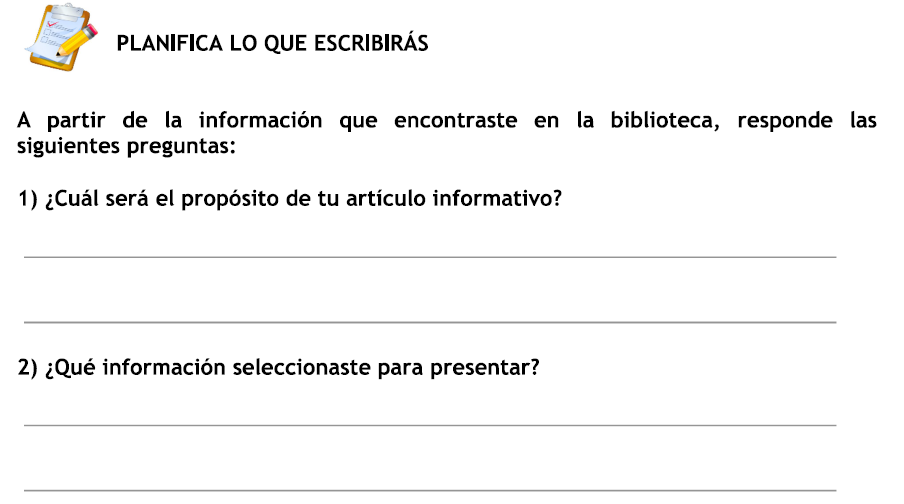 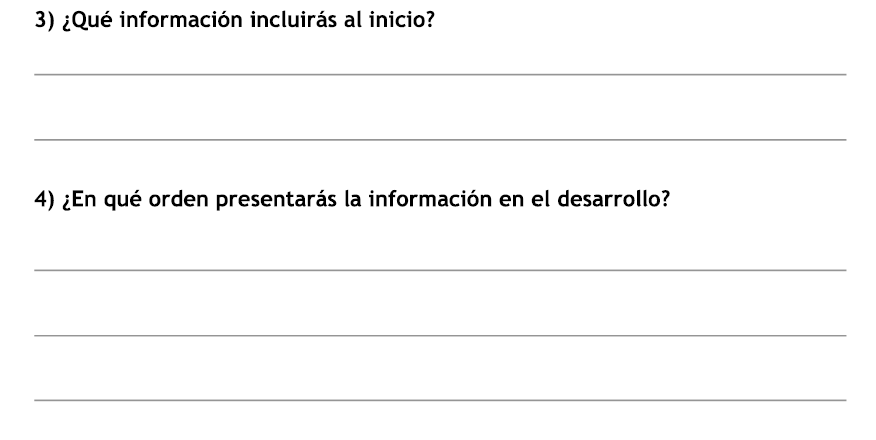 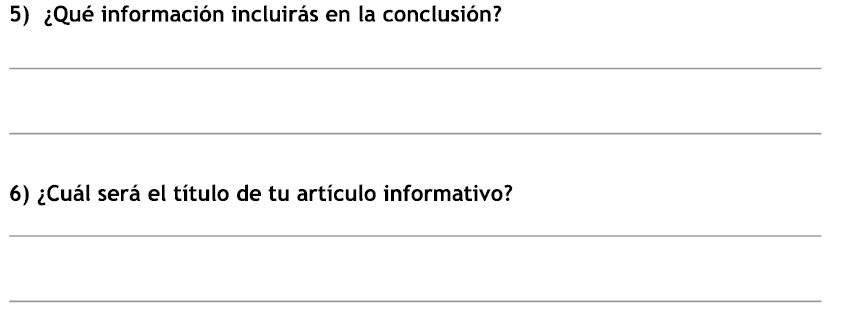 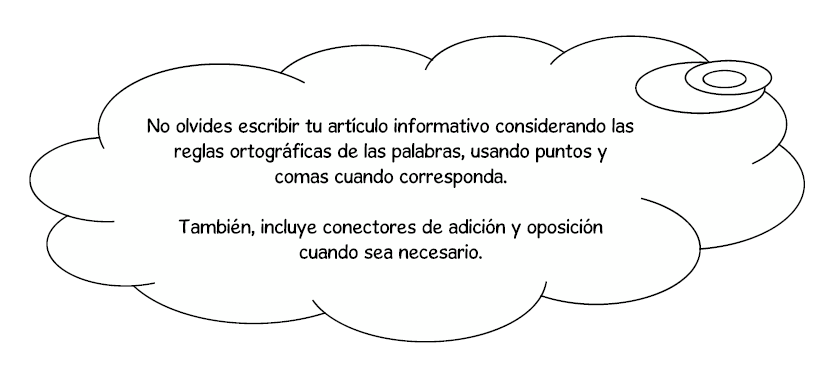 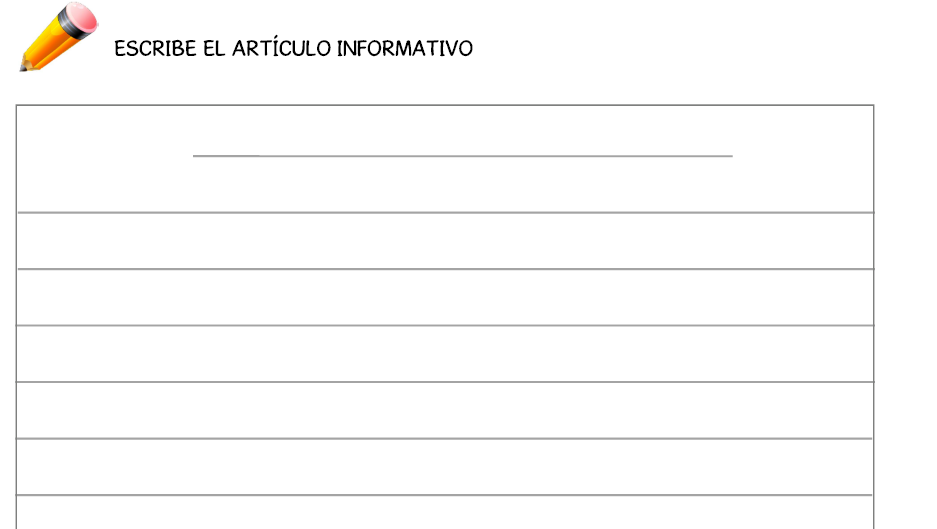 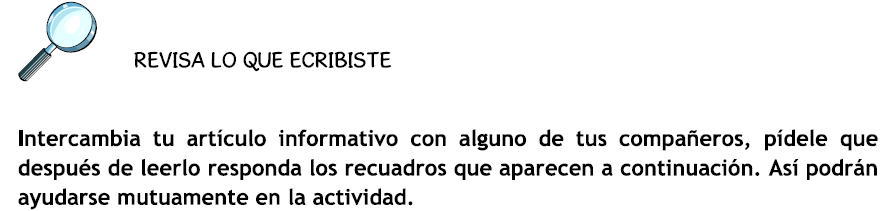 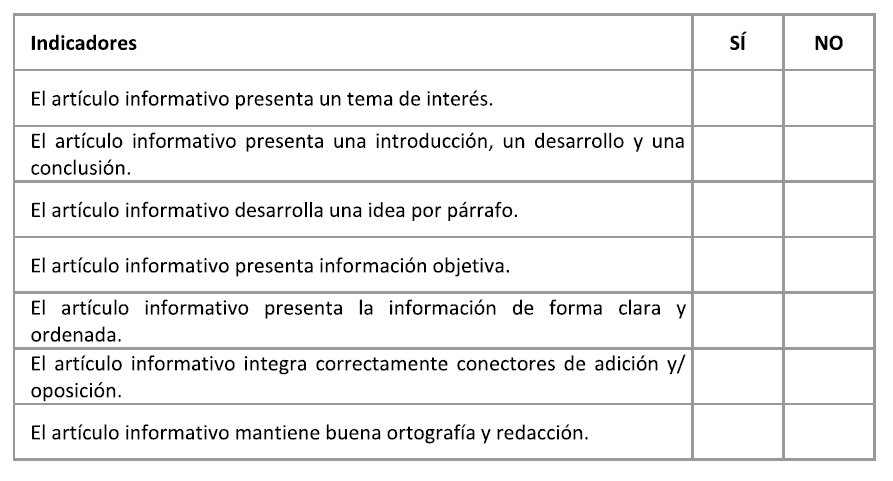 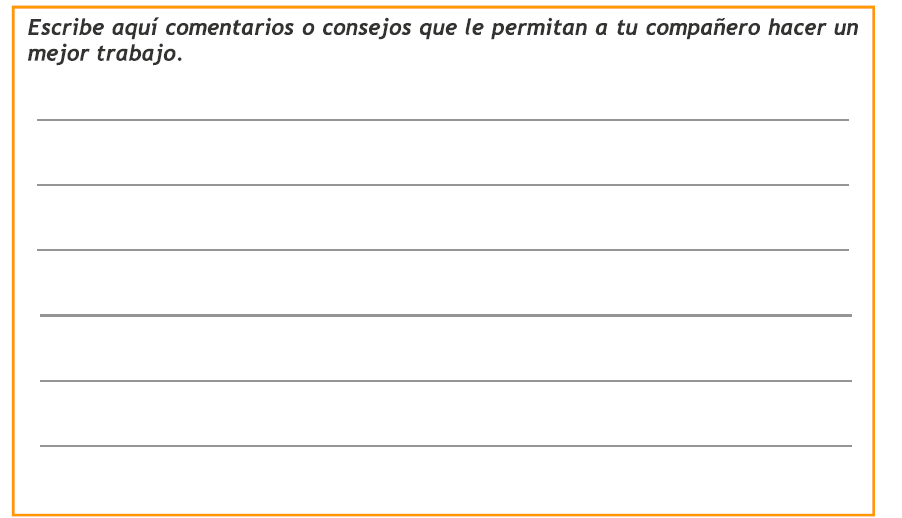 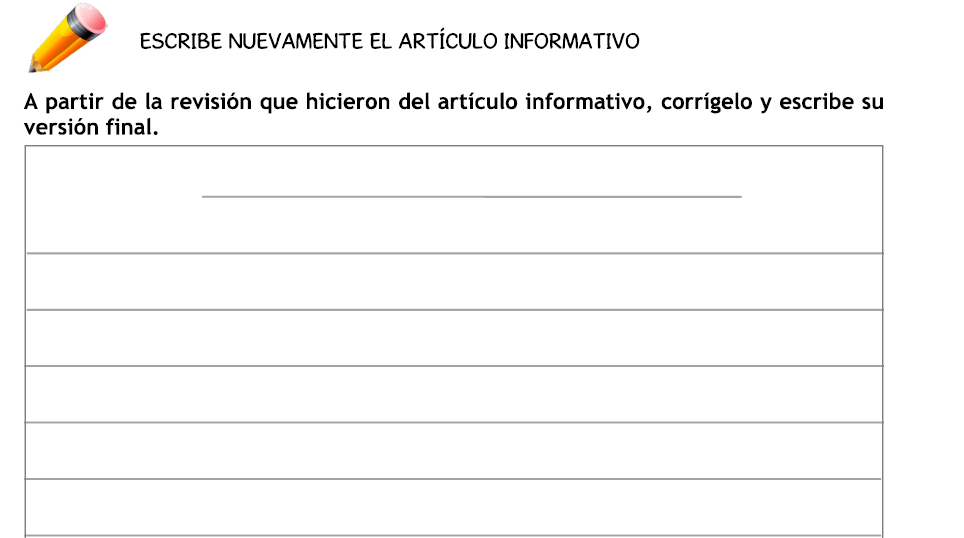